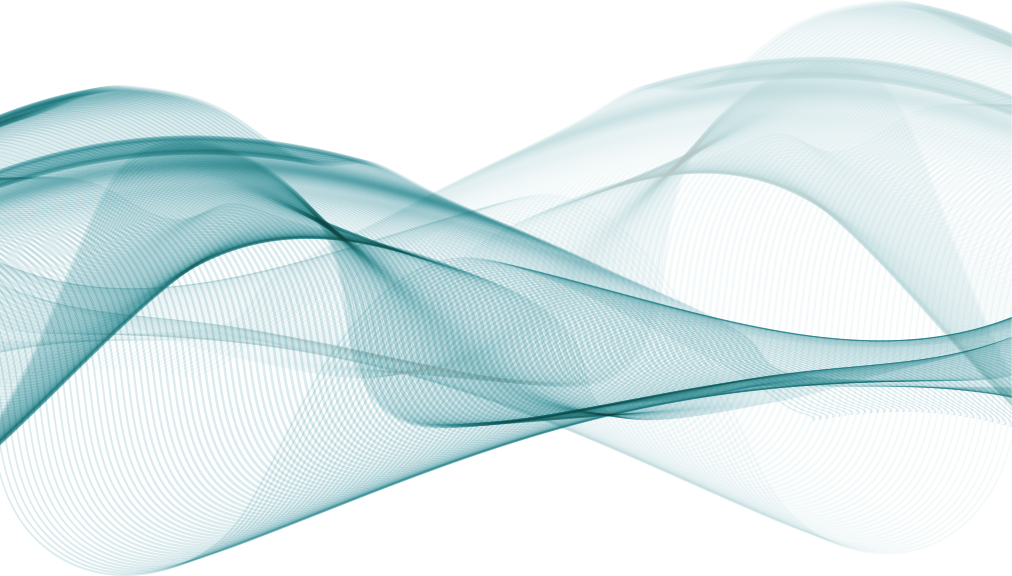 极  简商  务
THIS IS A ART TEMPLATE , THANK YOU WATCHING THIS ONE. THANK YOU WATCHING THIS ONE.
C O N T E N T S
点 击 添 加 标 题
点 击 添 加 标 题
01
02
Just for today I will try to live through this day only and not
Just for today I will try to live through this day only and not
点 击 添 加 标 题
点 击 添 加 标 题
03
04
Just for today I will try to live through this day only and not
Just for today I will try to live through this day only and not
0 1
添  加  标  题
Just for today I will try to live through this day only and not tackle my whole life problem at once Just for
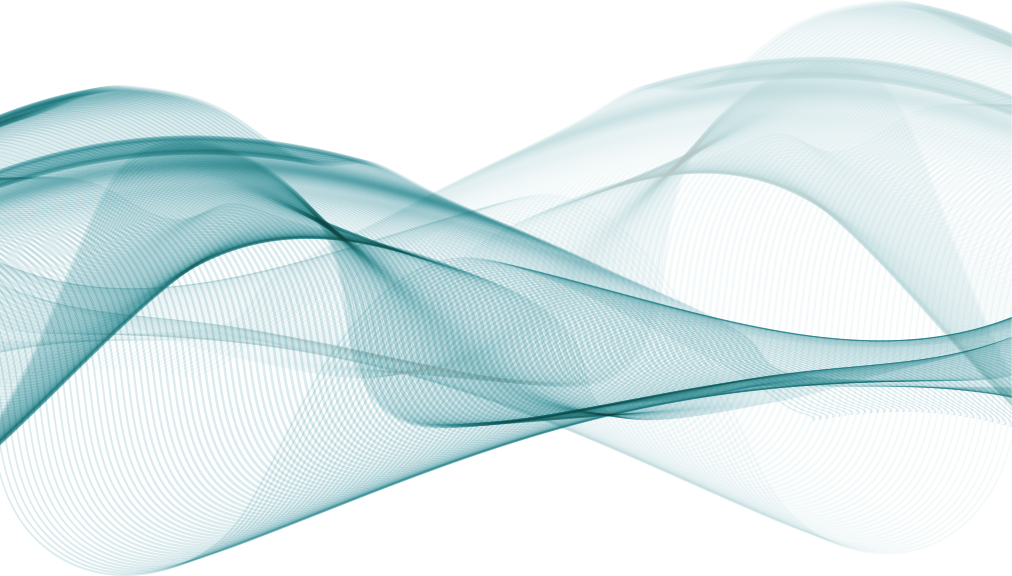 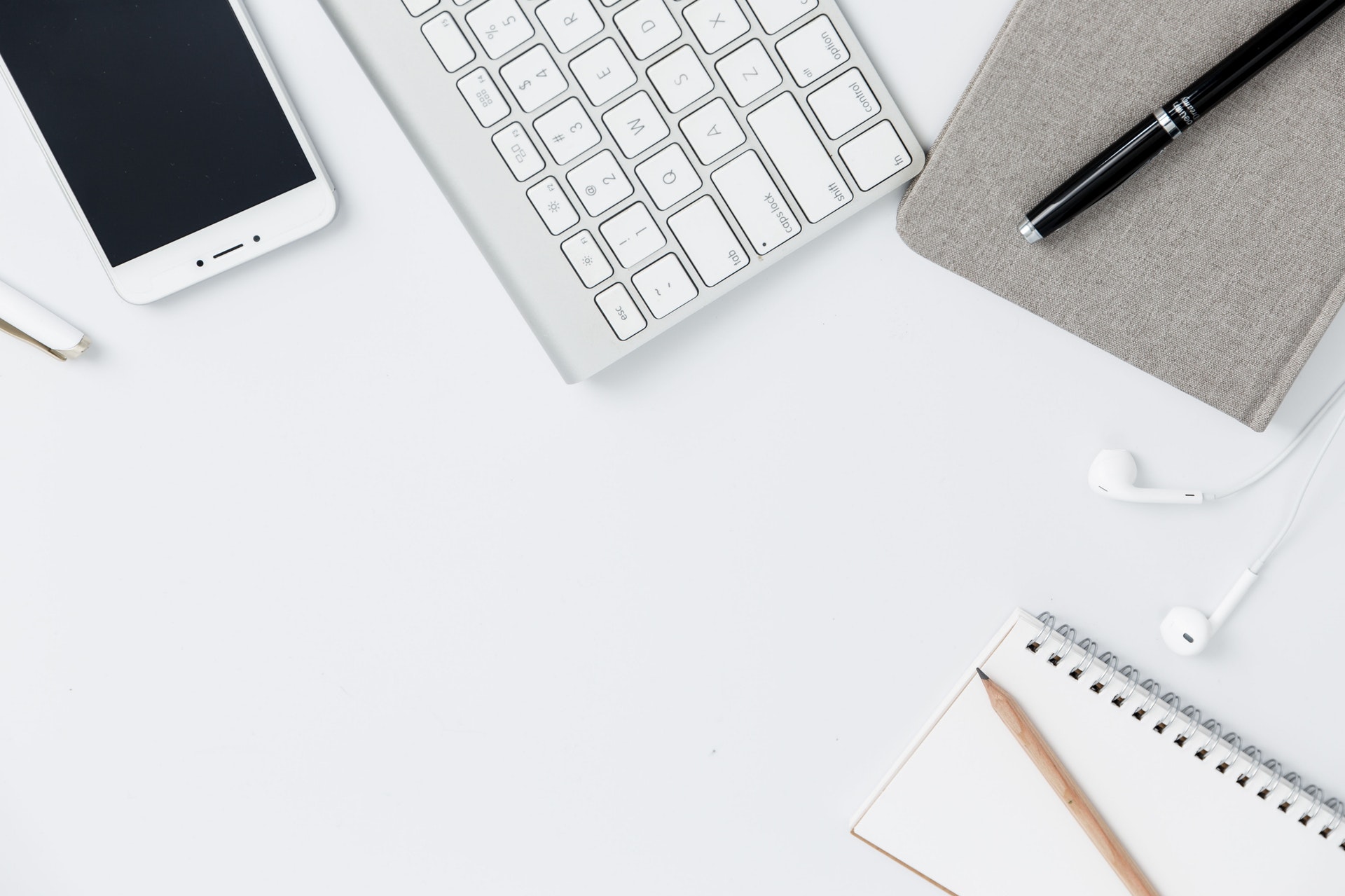 I CAN DO SOMETHING FOR TWELVE HOURS THAT
leave night , Not a sound from the pavement Has the moon lost her memory 
She is smiling alone In the lamplight
leave night a sound from the pavement Has the moon lost her memory  leave night a sound from the pavement Has the moon lost her memory
ADD YOUR TITLE
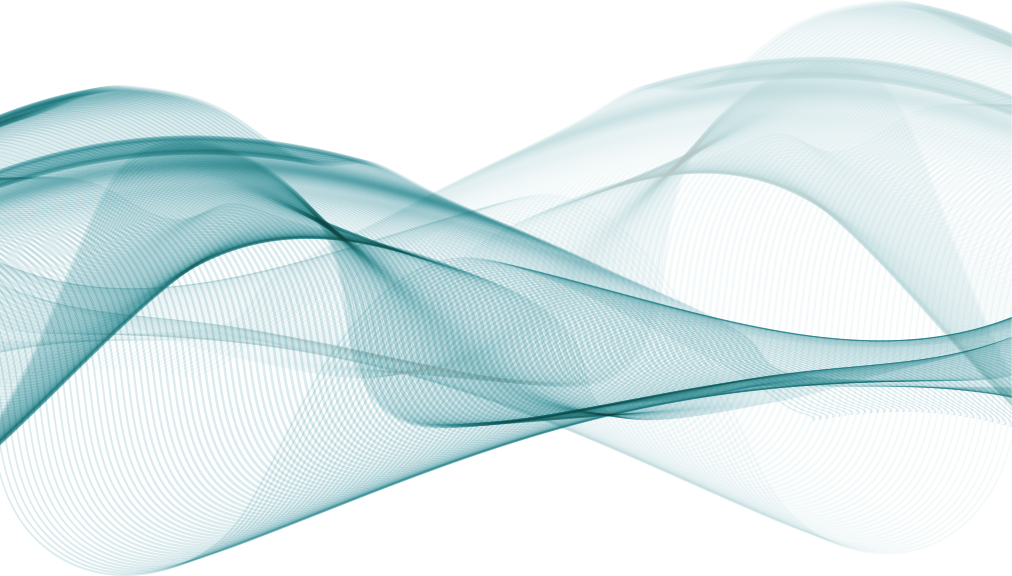 leave night , Not a sound from the pavement Has the moon lost her memory She is smiling alone In the lamplight leave night , Not a sound
leave night , Not a sound from the pavement Has the moon lost her memory She is smiling alone In the lamplight leave night , Not a sound
leave night , Not a sound from the pavement Has the moon lost her memory She is smiling alone In the lamplight leave night , Not a sound
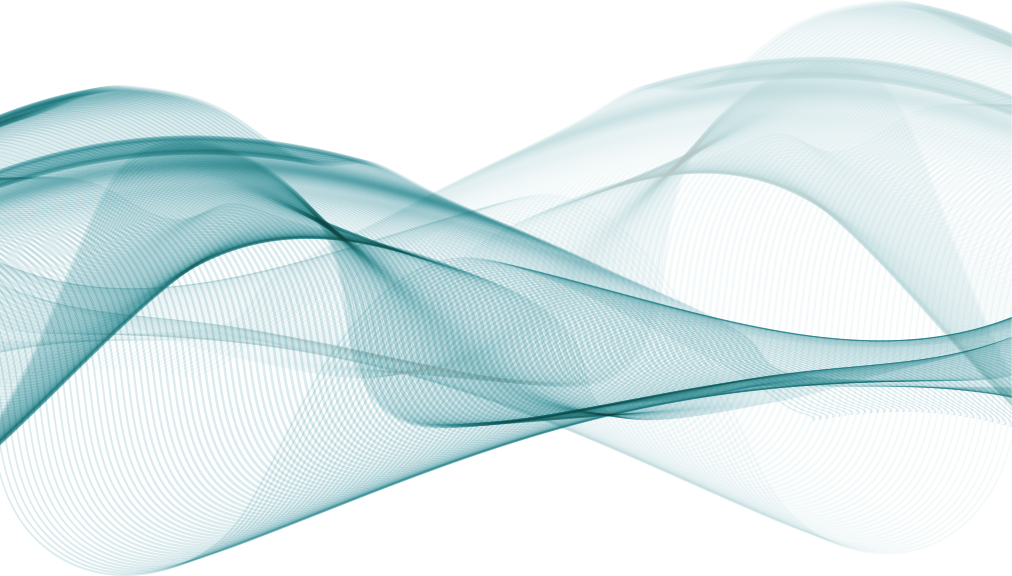 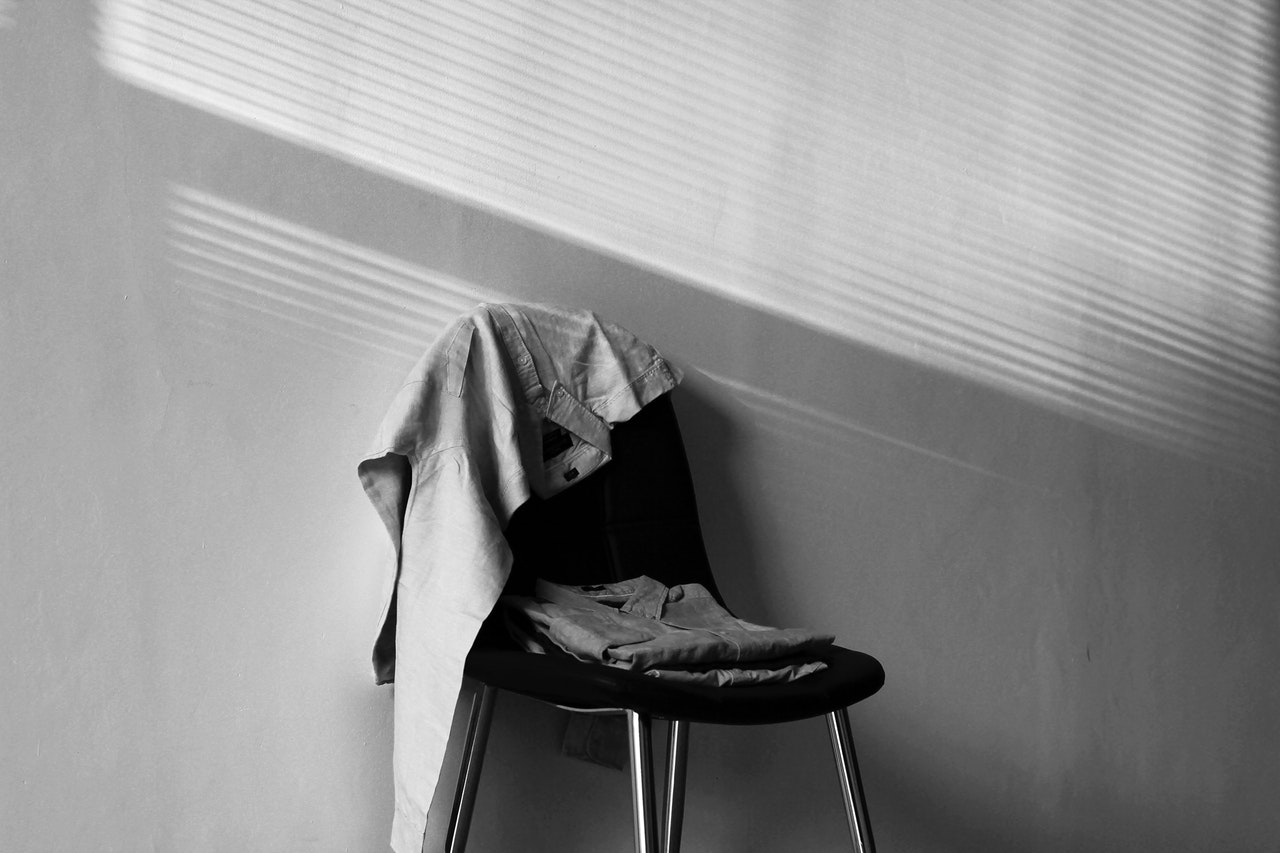 THIS IS A ART TEMPLATE ,THANK YOU WATCHING THIS ONE
Just for today I will try to live through this day only and not tackle my whole life problem at once. I can do for twelve hours that

Just for today I will try to live through this day only and not tackle my whole life problem at once. I can do for twelve hours that hours that Just for today I will try to live through this day only and not tackle my
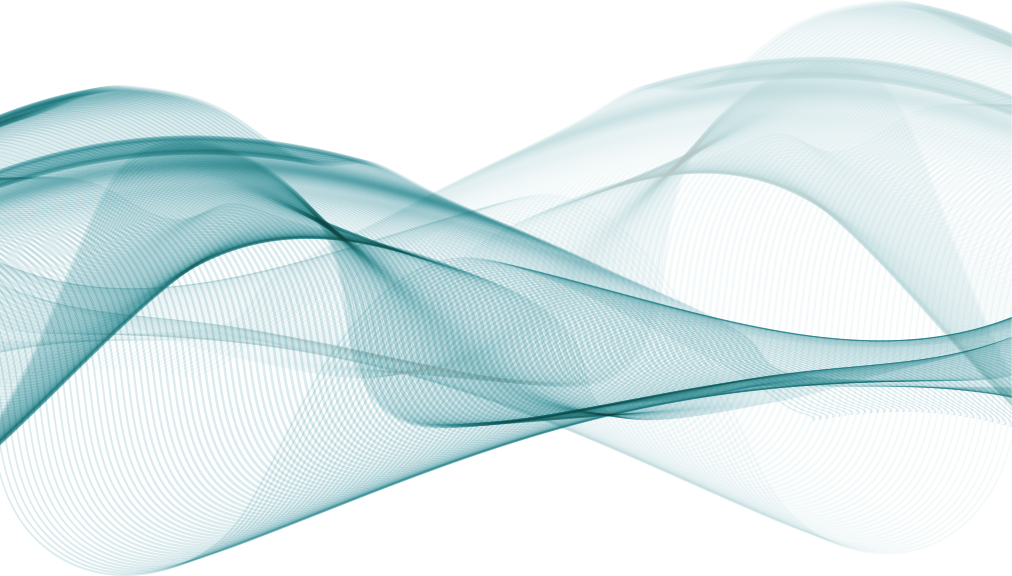 0 1
Just for today I will try to live through this day only and not tackle my whole life problem at once
Just for today I will try to live through this day only and not tackle my whole life problem at once
0 2
Just for today I will try to live through this day only and not tackle my whole life problem at once
0 3
Just for today I will try to live through this day only and not tackle my whole life problem at once
0 4
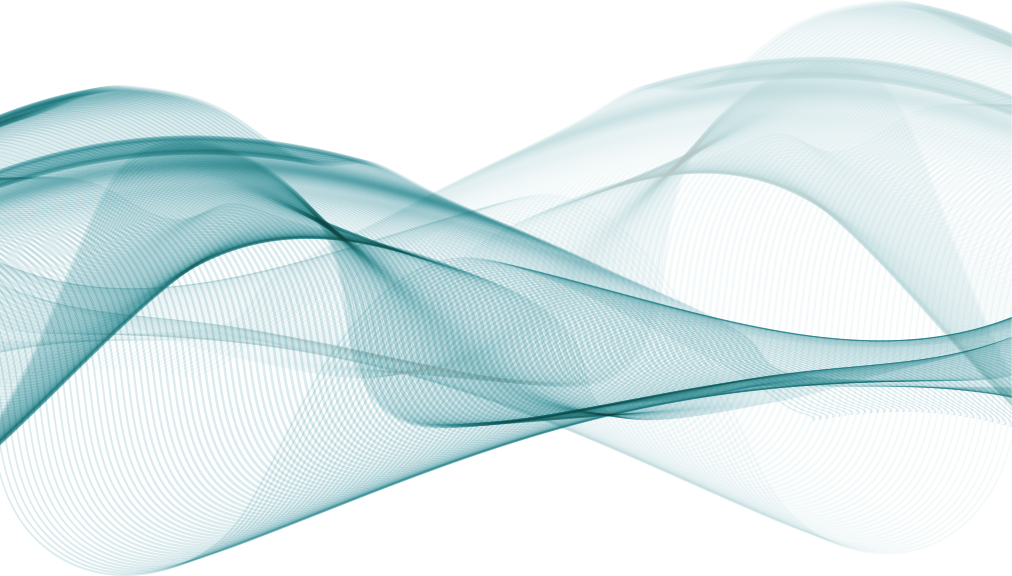 0 2
添  加  标  题
Just for today I will try to live through this day only and not tackle my whole life problem at once Just for
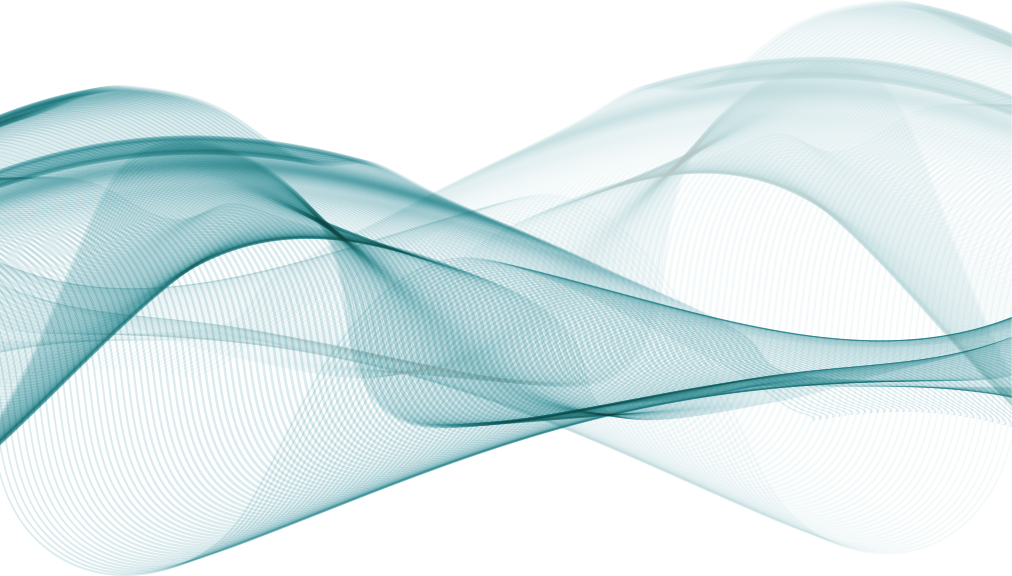 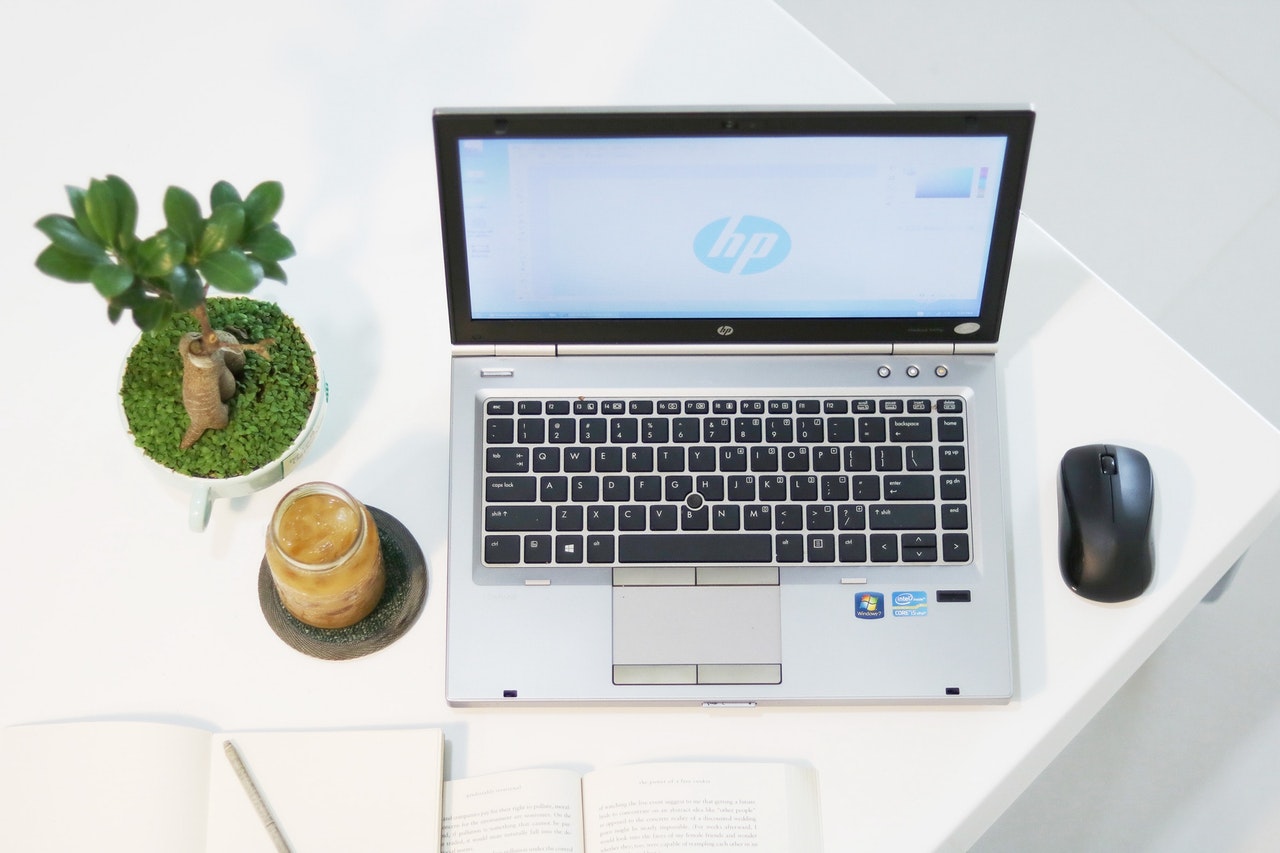 Just for today I will try to live through this day only and not tackle my whole life problem at once. I can do for twelve
46%
Just for today I will try to live through this day only and not tackle my whole life problem at once. I can do for twelve
56%
Just for today I will try to live through this day only and not tackle my whole life problem at once. I can do for twelve
66%
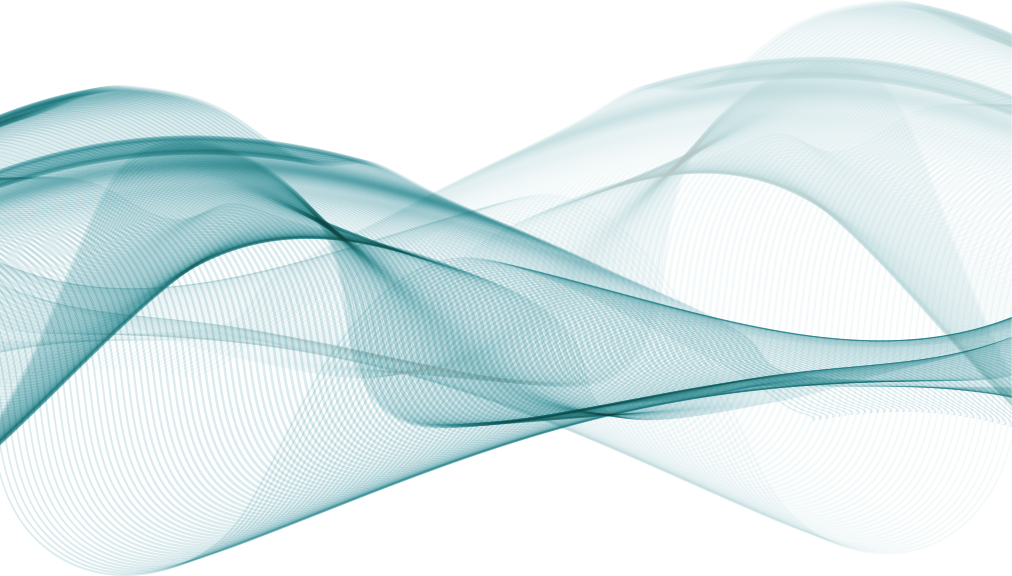 Just for today I will try to live through this day only and not tackle my whole life problem at once.
Just for today I will try to live through this day only and not tackle my whole life problem at once.
Just for today I will try to live through this day only and not tackle my whole life problem at once.
Just for today I will try to live through this day only and not tackle my whole life problem at once.
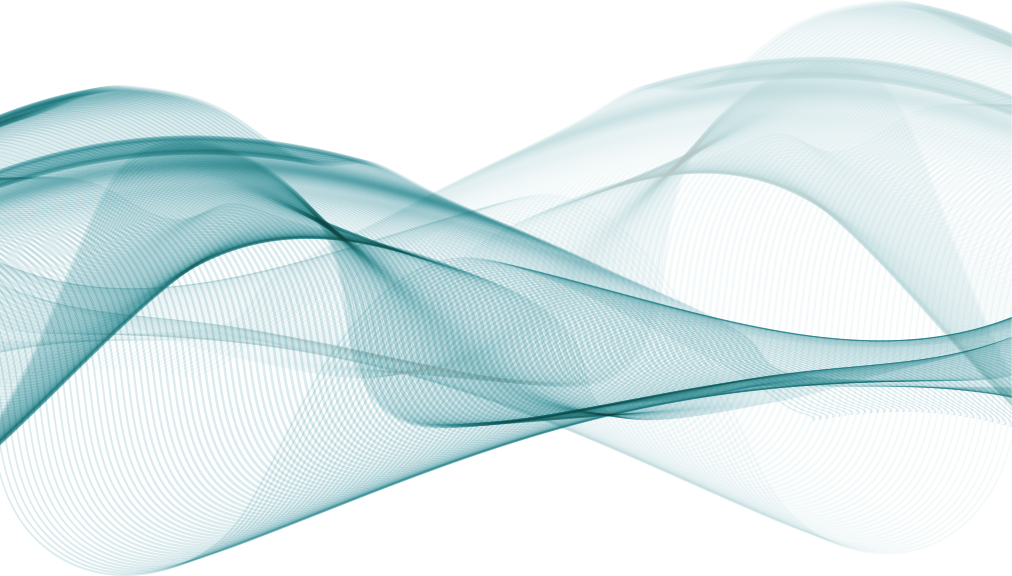 1
2
3
4
three ways. I will do a turn Just for today I will try to live through this day only and not tackle my
three ways. I will do a turn Just for today I will try to live through this day only and not tackle my
three ways. I will do a turn Just for today I will try to live through this day only and not tackle my
three ways. I will do a turn Just for today I will try to live through this day only and not tackle my
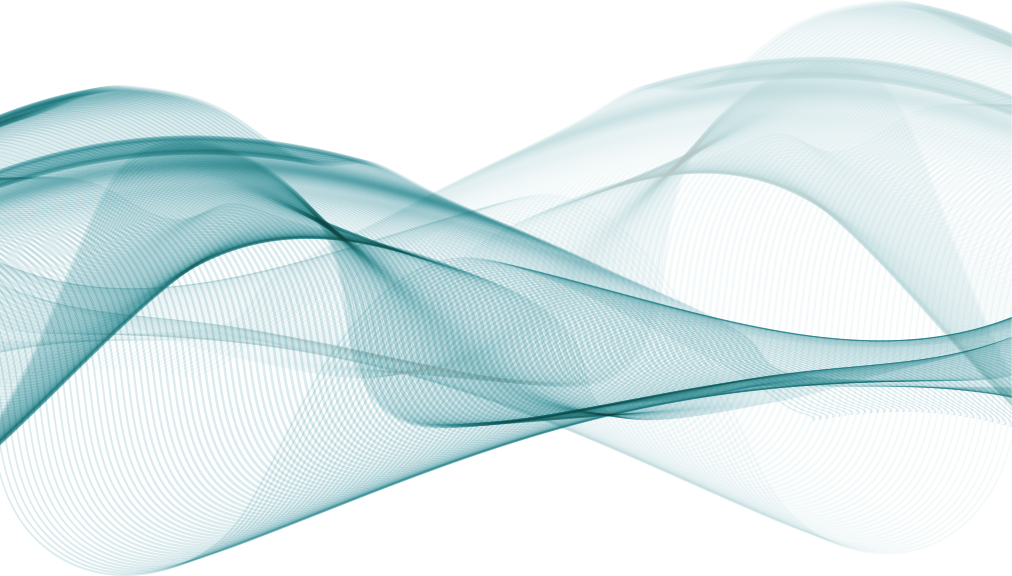 0 3
添  加  标  题
Just for today I will try to live through this day only and not tackle my whole life problem at once Just for
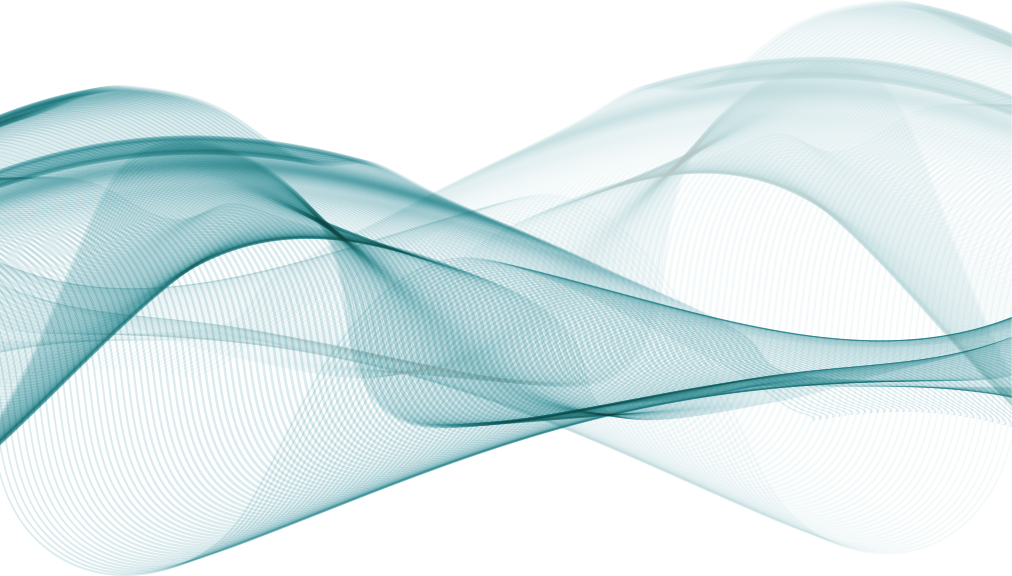 three ways. I will do somebody a good turnJust for today I will try to live through this day only and not tackle my whole three ways.
three ways. I will do somebody a good turnJust for today I will try to live through this day only and not tackle my whole three ways.
three ways. I will do somebody a good turnJust for today I will try to live through this day only and not tackle my whole three ways.
three ways. I will do somebody a good turnJust for today I will try to live through this day only and not tackle my whole three ways.
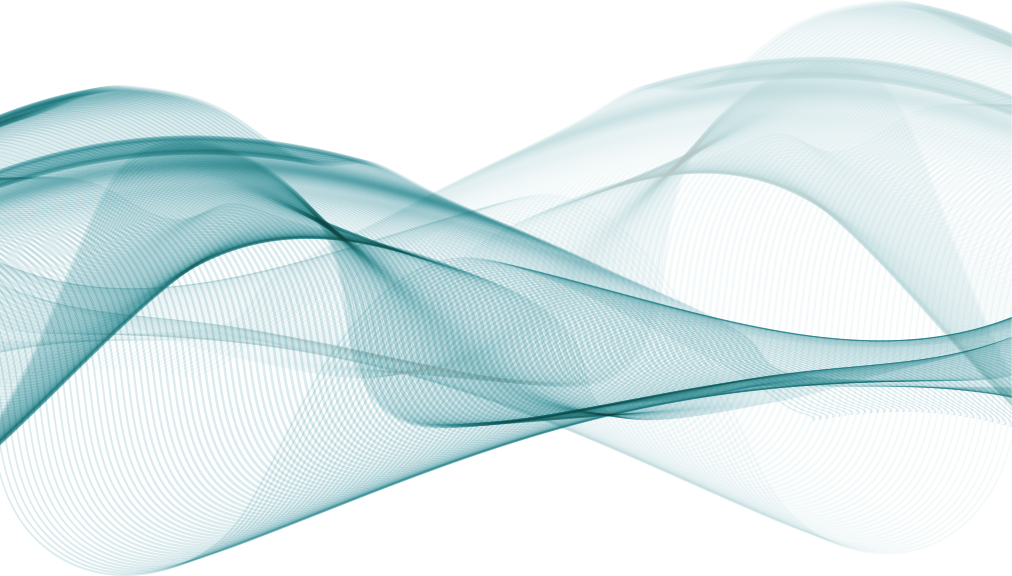 0 4
添  加  标  题
Just for today I will try to live through this day only and not tackle my whole life problem at once Just for
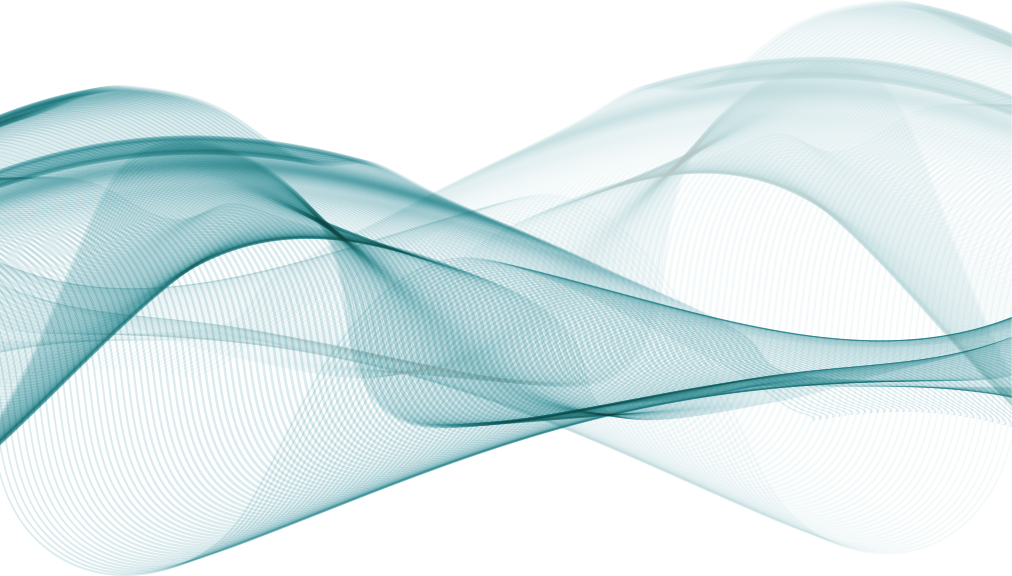 ADD YOUR TITTLE HERE
THIS IS A ART TEMPLATE ,THE TEMPLATE DESIGN BY JIUJIU. THANK YOU WATCHING THIS ONE. THIS IS A ART TEMPLATE ,THE TEMPLATE DESIGN BY JIUJIU. THANK YOU WATCHING THIS ONE.
Just for today I will try to live through this day only and not tackle my whole life problem at once Just for today I will try to live through this day only and not tackle my whole life problem at once
ADD TITTLE HERE
ADD TITTLE HERE
ADD TITTLE HERE
Just for today I will try to live through this day only and not tackle my whole life
Just for today I will try to live through this day only and not tackle my whole life
Just for today I will try to live through this day only and not tackle my whole life
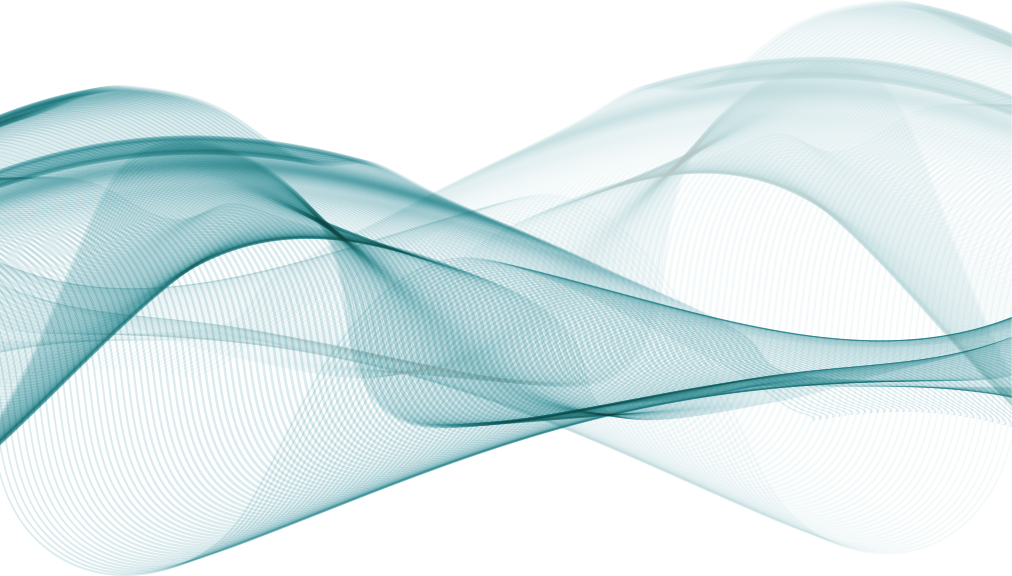 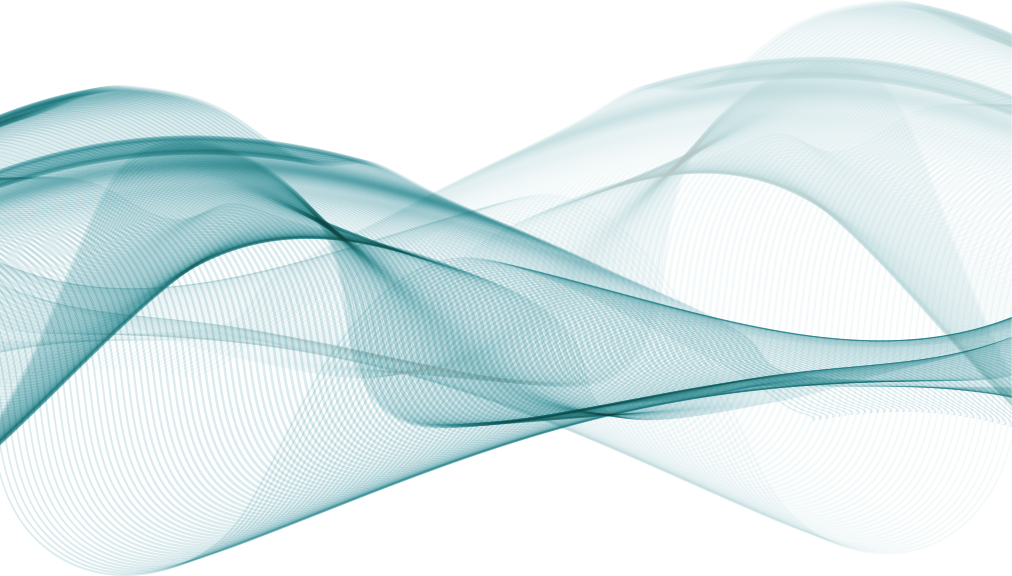 谢谢
THIS IS A ART TEMPLATE , THANK YOU WATCHING THIS ONE. THANK YOU WATCHING THIS ONE.